CSE 421:  Introduction to Algorithms
Terminology: Complexity

Yin-Tat Lee
1
Administrativia Stuffs
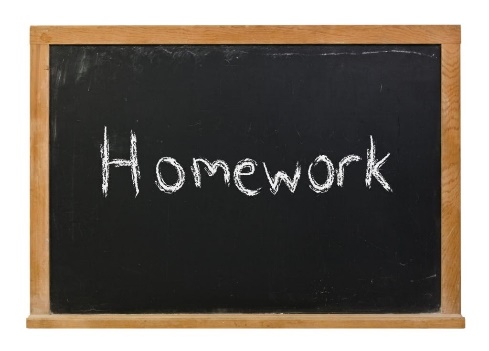 HW1 is out.
Please submit to Gradescope


Guidelines:
You can collaborate, but you must write solutions on your own
You CANNOT search the solution online
See Ed for more guidelines.

Tips:
Rewrite your proof.
Make sure you use assumptions of the problem
Make sure it is easy to understand
2
More
Algorithm:

😃😃😃😃😃😃😃😃😃
😃😃😃😃😃😃😃😃😃
😃😃😃😃😃😃😃😃😃
😃😃😃😃😃😃😃😃😃


Runtime:

😃😃😃😃😃😃😃😃😃


Correctness:

😃😃😃😃😃😃😃😃😃
😃😃😃😃😃😃😃😃😃
😃😃😃😃😃😃😃😃😃
Exceptions (not limited to):

If possible, reduce the question into a solved problem,For example, for stable matching, explain
What “man” and “woman” are corresponding to
What their preference are.
How convert the stable matching to what we asked in the question.

If the algorithm is similar to one in the class,Simply explain the difference.Make sure your description is not ambiguous.
3
Definition for Efficiency in This Course
4
Time Complexity on Worst Case Inputs
T(N)
Time
Problem size  N
5
O-Notation
6
Common Asymptotic Bounds
7
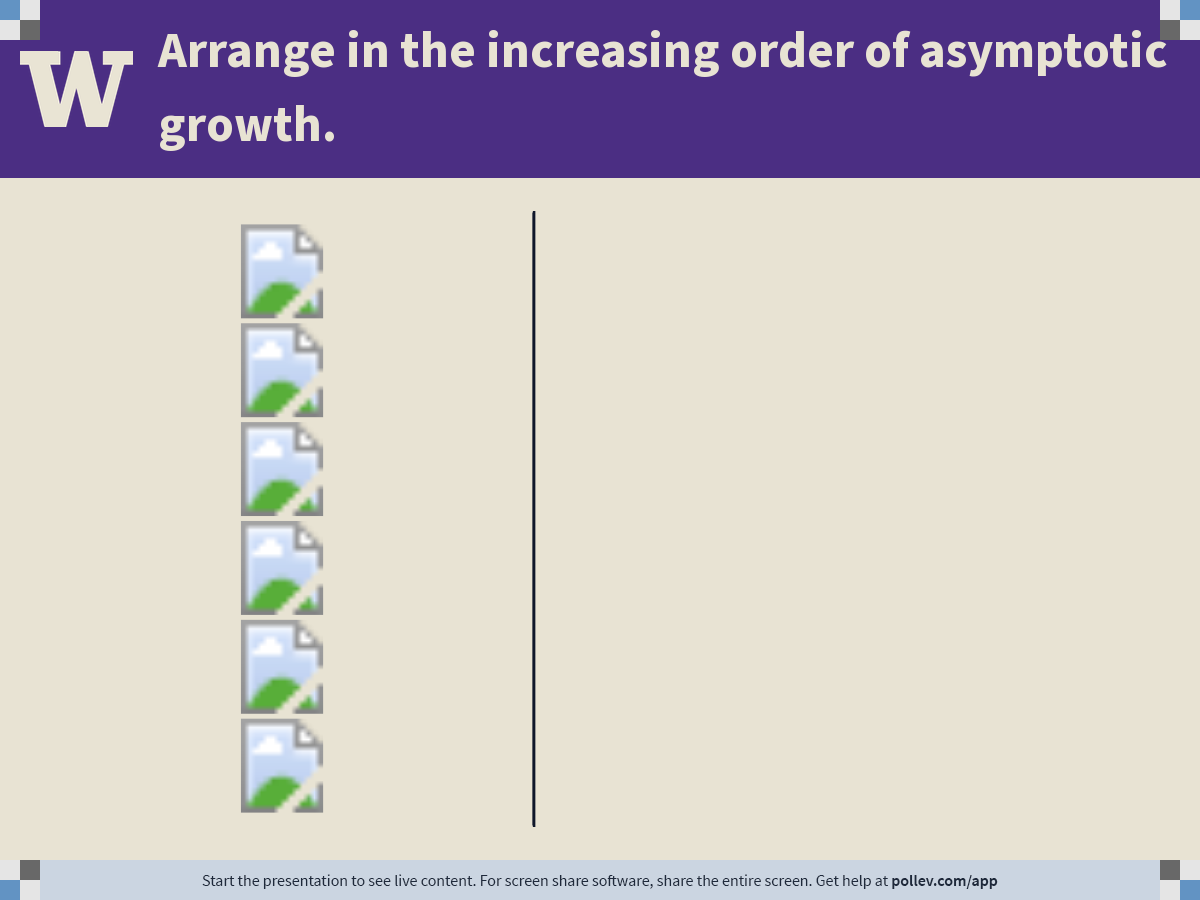 8
[Speaker Notes: Poll Title: Do not modify the notes in this section to avoid tampering with the Poll Everywhere activity.
More info at polleverywhere.com/support

Arrange in the increasing order of asymptotic growth.
https://www.polleverywhere.com/ranking_polls/h6BkuWOlJoC80y4Mcd1vC]
Running Time
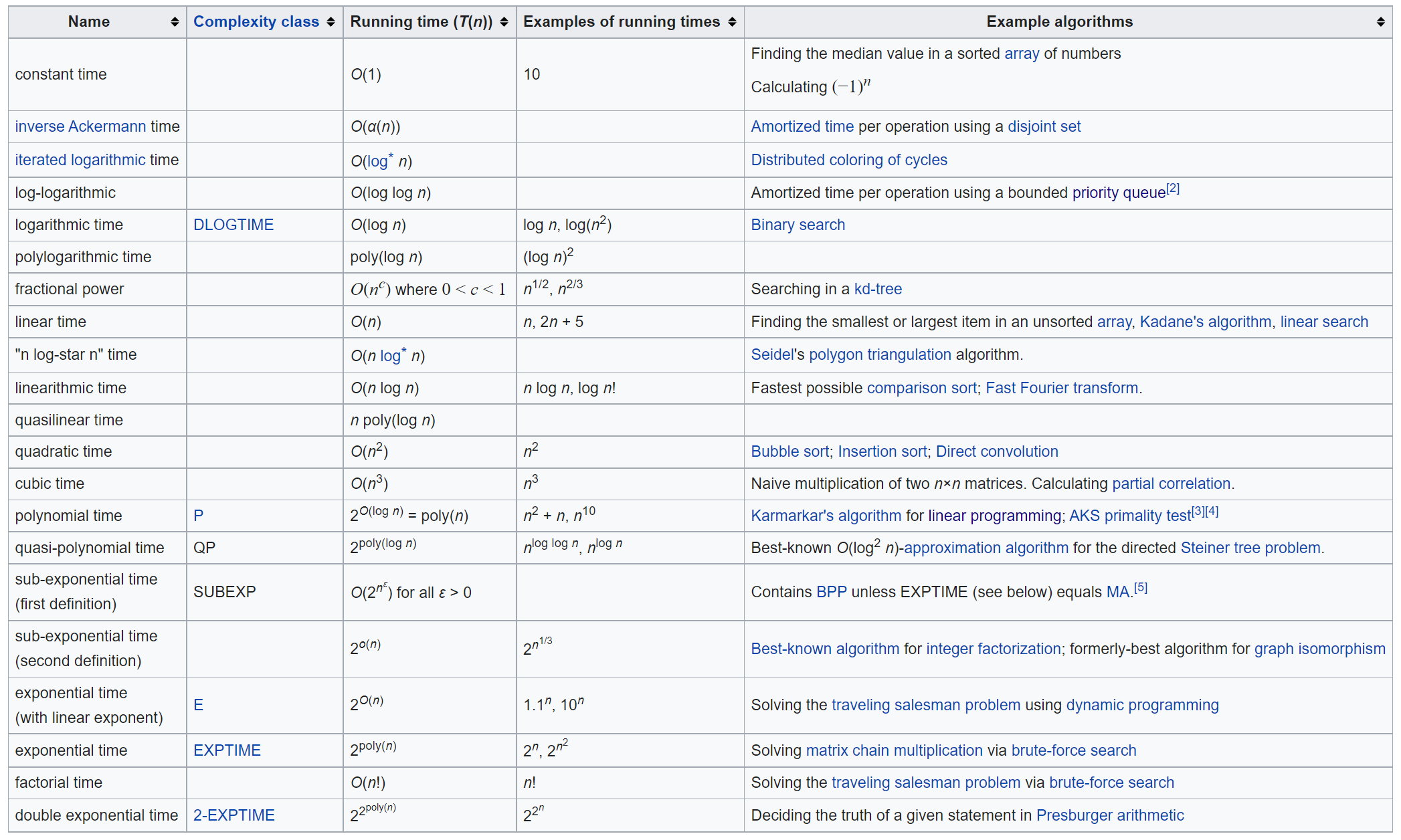 Data
Structures
CSE332
Sublinear Algorithms
This 
course
9
Why “Polynomial”?
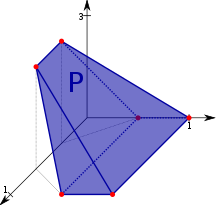 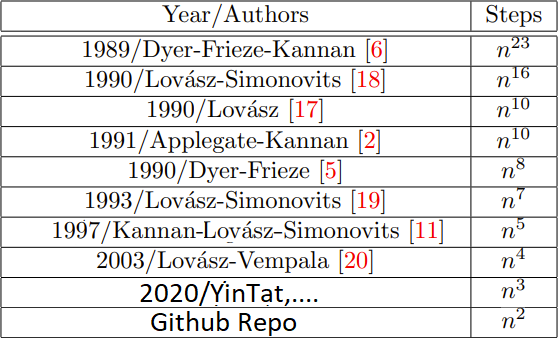 10
Other Complexities
Average Case Complexity: 
avg # steps algorithm takes

Communication Complexity: 
max # communication algorithm send between servers 
Space Complexity: 
max # space algorithm needs

Parallel Complexity: 
max length of the longest series of operations that have to be performed sequentially due to data dependencies
11
CSE 351 Quiz
What is the cost of following operations? (in terms of cycle for CPU with 1 core)

Compute a*b+c where a,b,c are float (throughput)
~1/16 cycles

Cost of unpredictable if (latency)
~20 cycles

Cost of reading 1 byte from a random location in memory (latency)
~300 cycles

Cost of reading 1 byte from a random location in a M.2 SSD (latency)
~100k cycles

Cost of reading 1 byte from a random location in a 7200RPM harddisk (latency)
~10M cycles

Cost of Elon posting a Twitter from Mars (latency)
~10T cycles
Life is simple in 421.
Everything is O(1)
12
Warning
In real world, not all operations take same amount of time.
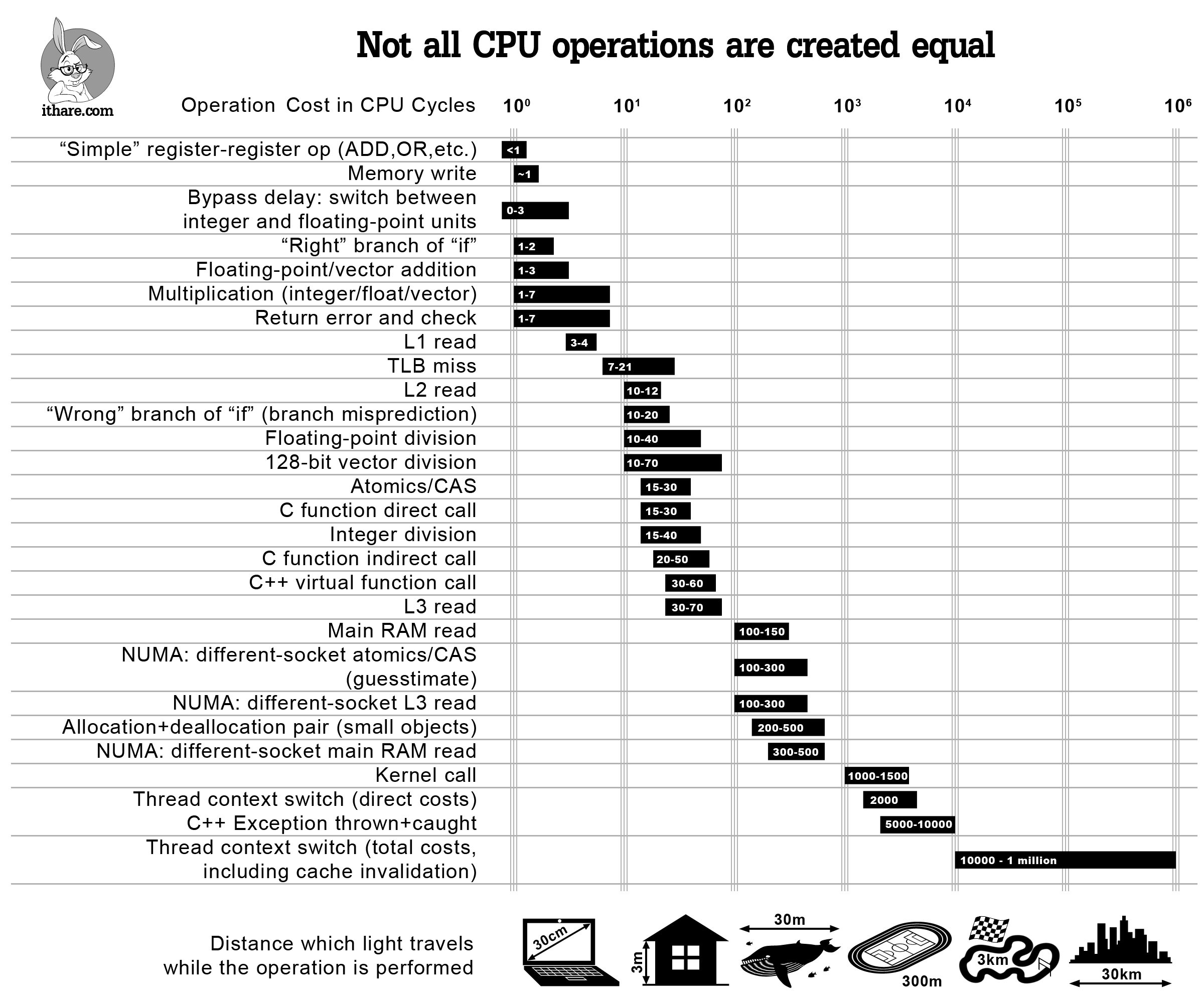 13
Warning
In real world, not all memory accesses take same amount of time.












Example:
Improving Google CPU usage by 0.5% via a better hash table
https://www.youtube.com/watch?v=ncHmEUmJZf4
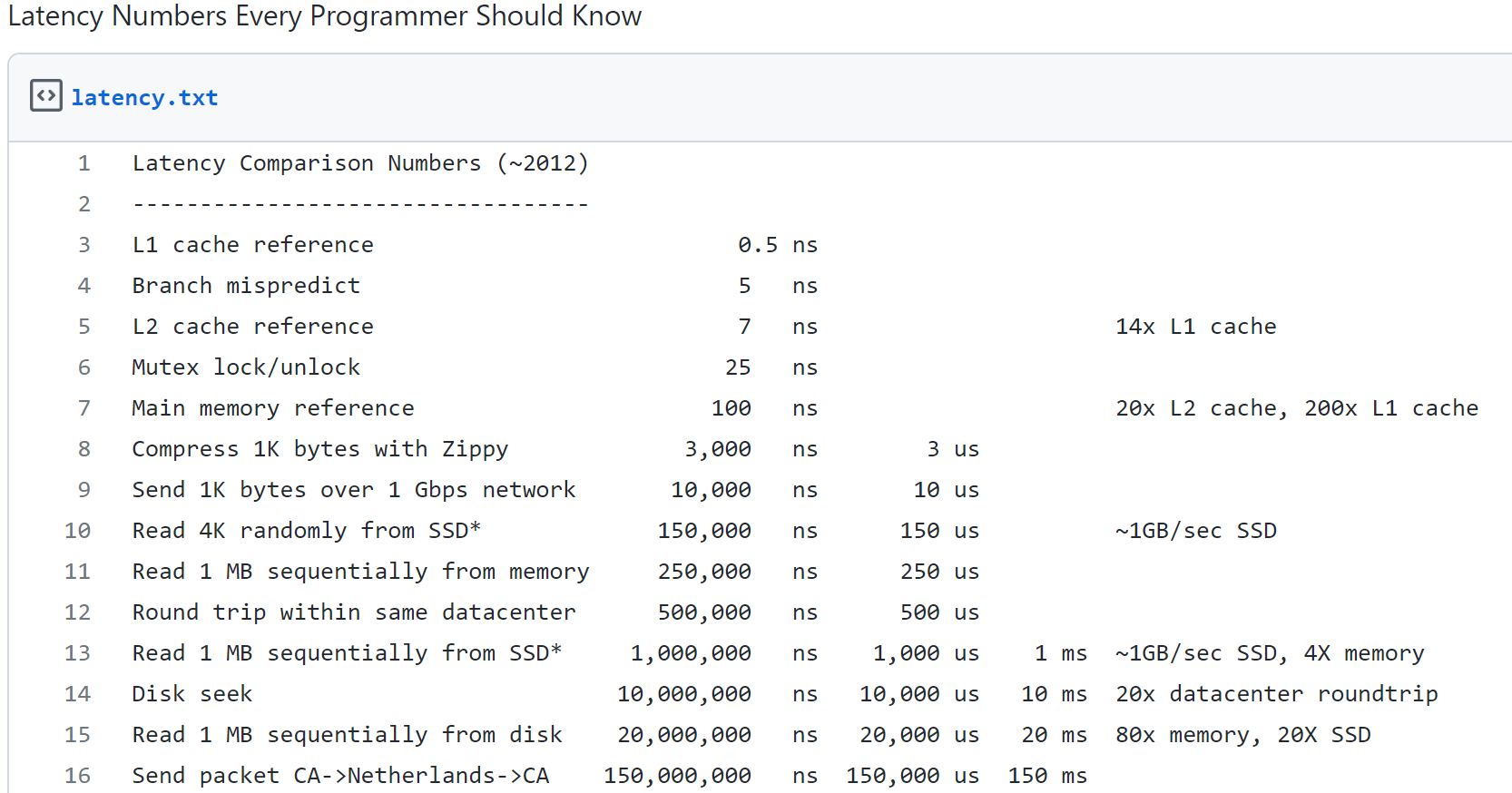 14
CSE 421:  Introduction to Algorithms
Terminology: Graph

Yin-Tat Lee
15
Graphs
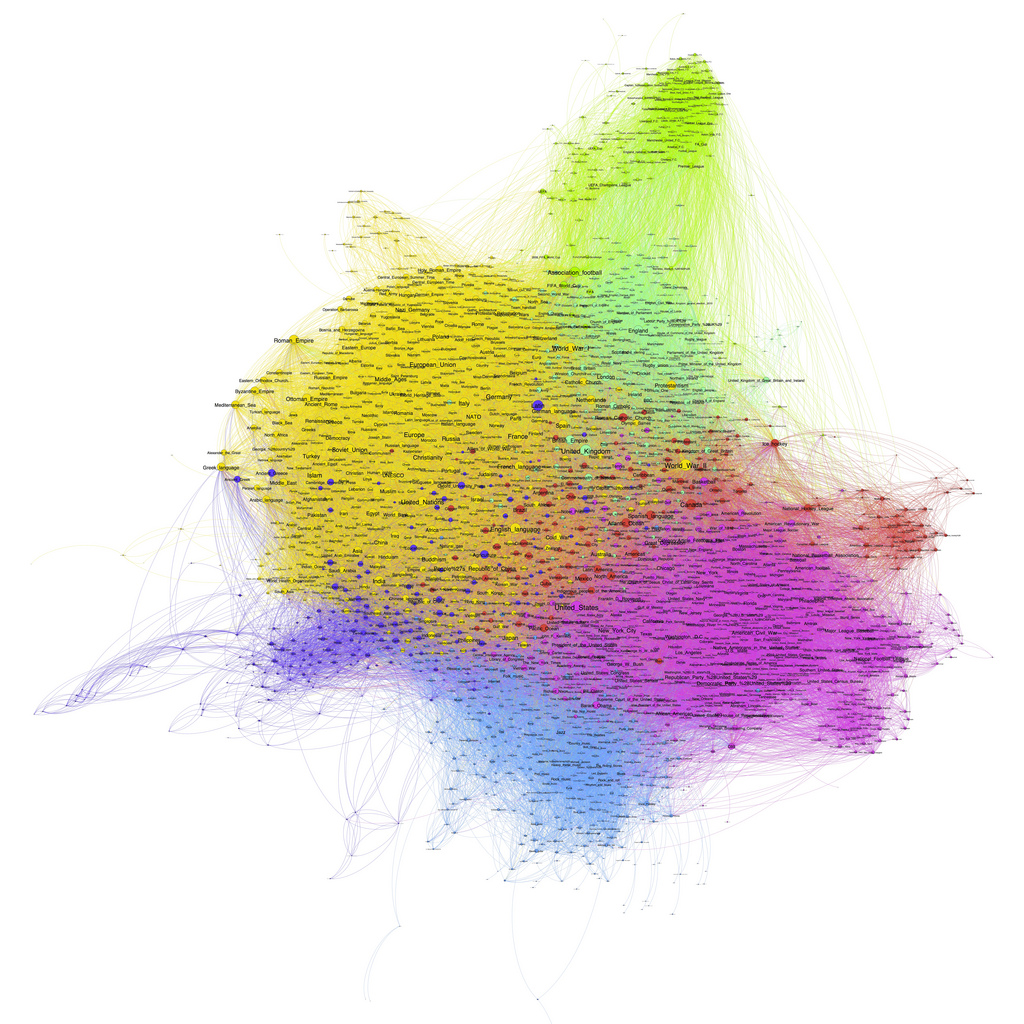 Examples:
Transportation networks
Communication networks
Internet
Social networks
Dependency networks
16
Undirected Graphs G=(V,E)
A
2
10
3
Disconnected graph
11
12
4
8
Multi edges
13
B
9
Isolated vertices
6
Self loop
7
17
A
A
4
7
4
7
7
4
3
3
3
A
Graphs don’t Live in Flat Land
Geometrical drawing is mentally convenient, but mathematically irrelevant: 

4 drawings of a single graph:
A
7
4
3
18
Directed Graphs
1
2
10
3
self loop
11
12
4
8
13
5
Multi edge
9
6
7
19
Terminology
Degree of a vertex: # edges that touch that vertex



deg(6)=3

Connected: Graph is connected if there is a path between every two vertices

Connected component: Maximal set of connected vertices
3
5
1
4
6
2
7
10
20
Terminology (cont’d)
Path: A sequence of distinct vertices 
s.t. each vertex is connected 
to the next vertex with an edge


Cycle: Path of length > 2 that has 
the same start and end


Tree: A connected graph with no cycles
3
5
6
4
1
2
10
1
2
5
3
4
6
21
Exercise: Degree 1 vertices
22
Exercise: Trees and Induction
23
Exercise: Degree Sum
3
5
1
4
6
2
7
10
24
Exercise: Odd Degree Vertices
Claim: In any undirected graph, the number of odd degree vertices is even
Pf: In previous claim we showed sum of all vertex degrees is even. So there must be even number of odd degree vertices, because sum of odd number of odd numbers is odd.
3
5
1
4
6
2
4 odd degree vertices
3, 4, 5, 6
7
10
25
Exercise: #edges
26
Sparse Graphs
27
Storing Graphs
1
2
4
3
28
3
1
2
4
4
2
3
4
Storing Graphs
1
2
4
3
1
2
3
4
29
1     2    3
2     4
3     4
4
Storing Graphs
1
2
4
3
1
2
3
4
30
Storing Graphs
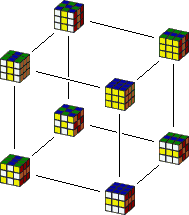 2,125,922,464,947,725,402,112,000 states.
31
Storing Graphs
In practice, pick the representation according to the algorithm (depends how we want to access the graph).

In this course, we focus on asymptotic runtime. 
We can simply do this:
For each vertex, use a hash table to store its neighbors
This gives O(1) time for many operations
	Insert, Delete, Find, Next, …
32